بيولوجيا الانسان
جهاز الدم
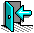 الاتزان البدني
المحافظة على بيئة داخلية ثابتة بالرغم من تغير الظروف في البيئة الخارجية.
امثلة للاتزان البدني:
القدرة على الحفاظ على درجة حرارة ثابتة.
المحافظة على نسبة سكر ثابتة.
انتاج خلايا دم حمراء.
المحافظة على حجم الدم ثابت.
المحافظة على كمية الماء في الجسم
جهاز الدم
جهاز الدم يتكون من ثلاثة مركبات :
القلب.
الاوعية الدموية.
الدم.
تختلف الكائنات الحية بنوعية جهاز الدم ,هنالك نوعين من الجهاز الدموي :
الدم لا يجري داخل اوعية دموية محددة
1. جهاز دموي مفتوح:
الدم يجري داخل اوعية دموية ولا يخرج منها.
2. جهاز دموي مغلق:-
وظائف الدم
1. نقل الغازات--- حيث يتم نقل O2 من الرئتين الى الخلايا ونقل CO2 من الخلايا الى الرئتين.
2. نقل الهرمونات من مكان انتاجها الى انسجة الهدف.
3. حماية الجسم من الاجسام الغريبة.
4. امتصاص المواد الغذائية من الجهاز الهضمي ونقلها الى الخلايا.
5. يساعد على حفظ التوازن المائي والحراري في الجسم.
6. يقوم بتنظيم درجة الحموضة. ( ال- PH).
7. ينقل نواتج الايض الغير مرغوب فيها ( الفضلات ) من الانسجة الى اعضاء الافراز.
هنالك ثلاثة انواع من الاوعية الدموية :-
شريان ( עורק):-  هو كل وعاء دموي ينقل الدم من القلب الى اعضاء الجسم.
     الشريان اسمك من الوريد وذلك لان ضغط الدم فيه عال
2. وريد ( וריד):- هو كل وعاء دموي ينقل الدم من اعضاء الجسم الىالقلب.
     الاوردة تحتوي على صمامات وذلك لكي تمنع رجوع الدم الى الخلف
3.الشعيرات الدموية ( נימים):- موجودة في نهاية الشرايين وعن طريقها يتم تبادل المواد مع السائل البين خلوي.
يبلغ طول الاوعية الدموية ما يقارب 95000 كيلومتر
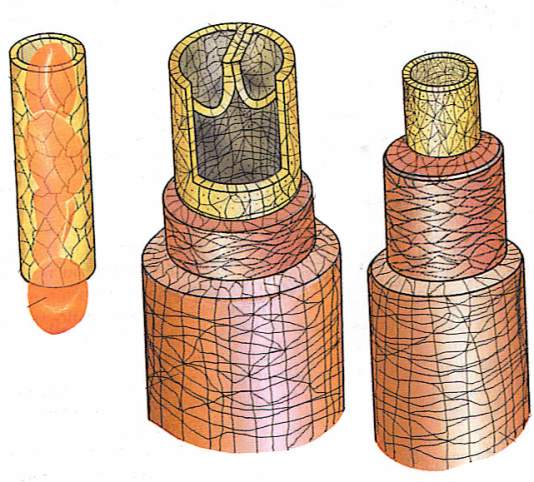 كرية دم 
حمراء
شعيرة دموية
وريد
شريان
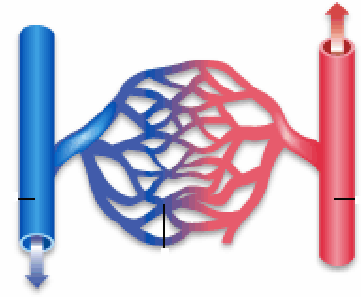 شريان
وريد
شعيرات دموية
حجم الدم عند انسان بالغ تقريبا 5.5 لتر .
حجم الدم = وزن الجسم/ 13
مثال :-
إذا كان وزن الشخص 78 كيلو فأن كمية الدم تساوي
 78/13=6 Liter .
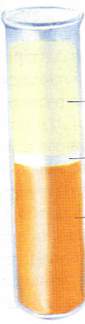 يمكن تقسيم الدم الى قسمين اساسيين:-
1. السائل الدموي ( البلازما) – ( 55%).
2. اجسام الدم  – ( 45%).
اجسام الدم
1. كريات الدم الحمراء.
1. وظيفة كرية الدم الحمراء نقل الاوكسجين الى الخلايا.
2. تتكون كرية الدم الحمراء عند الجنين في الكبد بينما بعد ولادته يبدا النخاع العظمي بانتاجها.
3. مدة حياة كرية الدم الحمراء 120 يوما وبعد ذلك تتحلل في الطحال.
4. تحتوي كرية الدم الحمراء في البداية على نواة والتي تختفي بعد نضوجها .
5. لا تحتوي كرية الدم الحمراء على ريبوزومات لذلك فهي غير قادرة على تجديد  
    البروتينات.
6. لا تحتوي على ميتوكندريا لذلك فهي تستغل الطاقة الناتجة من تنفس  
     لا هوائي فقط.
لا تستطيع التكاثر بسبب فقدانها للعضيات الاساسية
خلايا دم حمراء
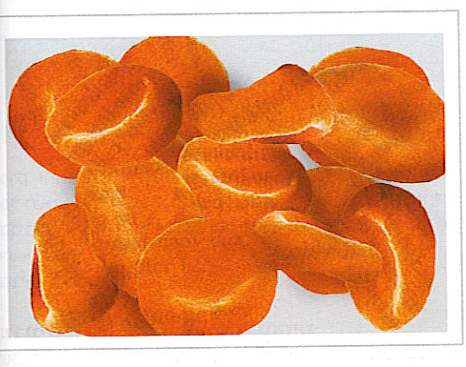 كيف يلائم مبنى كرية الدم الحمراء وظيفتها ؟
1. تستطيع ان تغير شكلها مما يساعدها في عبور الاوعية الدموية الضيقة.
2. حجم الخلية صغير جدا مما يؤدي الى زيادة مساحة سطحها الخارجي بالمقارنة مع حجمها.
3. ثلث حجم الكرية هو عبارة عن هيموجلوبين.
بماذا يتأثر عدد كريات الدم الحمراء؟
العمر.
الجنس.
الحالة الغذائية.
الحالة الصحية.
الجو والمناخ.
ماذا يحدث في الاماكن العالية؟
كلما ارتفعت نسبة الاكسجين ازداد ارتباط الهيموجلوبين للاوكسجين.
كلما ارتفعنا الى اعلى انخفض ضغط الاوكسجين وبالتالي انخفضت كمية الهيموجلوبين المؤكسد.
لذلك كلما ارتفعنا الى اعلى اصبنا بصعوبات في التنفس .
الجسم يتأقلم مع هذا الوضع الجديد بواسطة زيادة عدد كريات الدم الحمراء مما يزيد بالتالي كمية الهيموجلوبين.
فترة التأقلم تتغير حسب ارتفاع الجبل.
الاشخاص الذين يعيشون في اماكن مرتفعة لا يحتاجون الى فترة تأقلم , ووجد ان عدد كريات الدم الحمراء  لديهم هي ما يقارب 7 مليون كرية دم حمراء في كل cm3.
لماذا توجد فروق في كمية كريات الدم الحمراء عند البالغين مقارنة بالاطفال؟
عند الاطفال توجد عمليات ايض كثيرة وذلك لوجودهم في مرحلة النمو
اما بالنسبة للرجال فنسبة عمليات الايض اكثر مما هو عند المرأة
كيف تتم المراقبة على انتاج كريات الدم في الجسم ؟
المحافظة على عدد كريات الدم الحمراء ثابت تقريبا هي حالة من حالات الاتزان البدني.
بعد موت كريات دم حمراء يتم بناء كريات دم حمراء جديدة.
لبناء كريات دم حمراء جديدة يجب ان تتوفر ايونات حديد وحامض فولي  
 وفيتامين B12.
يتم تنظيم انتاج الكريات الحمراء بواسطة هرمون ارتروبويتين 
والذي يفرز من الكليتين.
هذا الهرمون يفرز من الكليتين ويؤثر في النخاع  العظمي
يقلل
يؤدي الى
نسبة خلايا الدم الحمراء
التبرع بالدم
نقص O2 الواصل 
الى الخلايا
يزيد
يحفز الكليتين على
يحفز نخاع العظام
على انتاج خلايا دم حمراء
افراز الاتروبويتين
خلايا الدم البيضاء :-
* وظيفة خلايا الدم البيضاء مقاومة الاجسام الغريبة والدفاع عن الجسم.
* عدد كريات الدم البيضاء هو 7000 في كل ملل دم.
* في حالة غزو جسم غريب للجسم يزداد عددها فمثلا عند حدوث مرض التهاب الرئتين يرتفع عددها الى 200000 .
بعكس كريات الدم الحمراء تستطيع كريات الدم الحمراء مغادرة الاوعية   
  الدموية والانتقال الى الانسجة..
* هنالك عدة انواع من خلايا الدم البيضاء تختلف في مبناه.
صفائح الدم
* له اهمية كبرى في حدوث عملية تجلط الدم.
* تحتوي على انزيم الترمبوبلاستين.
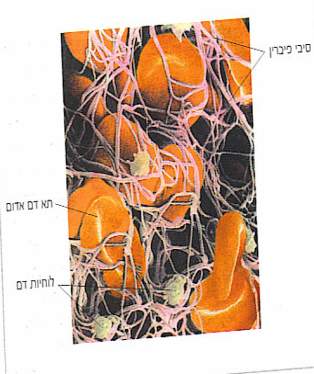 * اصغر من الكريات الحمراء والبيضاء.
*  يصل عددها الى 300000 في كل ملل دم.
عملية تجلط الدم :-
عملية تجلط الدم هي حالة من حالات الاتزان البدني فهي تمنع فقدان الدم وتحافظ على كمية الدم.
مراحل تخثر الدم :
عند إصابة الجسم بجروح فأن ذلك يسبب انفجار صفائح الدم ونتيجة لذلك يتحرر إنزيم يدعى بإنزيم الترمبوبلاستين
2. في سائل الدم توجد مادة بروتينية تتكون في الكبد تدعى بروترومبين وهي مرتبطة  
    بصورة دائمة مع مادة أخرى وهذه المادة هي عبارة عن جسم مضاد للبروتين.
    نتيجة هذا الارتباط فأن البروتين يكون في حالة غير نشطة وغير فعالة .
    إن إنزيم ترومبوبلاستين يعمل على فصل وتحرير البروتين من الجسم المضاد وعمل هذا  
    الإنزيم  يتطلب وجود أيونات الكالسيوم وأيضا فيتامين K.
تكملة المراحل
3. تتحول مادة البروترومبين الغير فعالة إلى مادة ترومبين فعال بمساعدة إنزيم   
    ترومبوبلاستين
تتفاعل مادة الترومبين مع مادة بروتين فبرنيوجن (פברינוגן) الذائب حيث  يتحول 
    إلى فبرين (פברין) غير ذائب والذي يكون على هيئة شبكة من الإبر الخيطية التي 
    تؤدي إلى تكوين الجلطة الدموية  والى توقف النزيف وإغلاق الجروح.
تلخيص عملية تجلط الدم
حدوث جرح
يؤدي الى اطلاق
انزيم الترمبوبلاستين من 
صفائح الدم
يؤدي الى تحويل
بروترومبين      ترومبين فعال
يؤدي الى تحويل
فيبرينوجين         فبرين فعال غير ذائب
من العوامل التي تساعد على تجلط الدم :
1. وضع شاش او قطن على مكان الجرح
2. اعطاء فيتامين K وايونات كالسيوم الضرورية لعملية تخثر الدم.
3. ارتفاع درجة الحرارة عند مكان الجرح.
بلازما الدم
تتكون بلازما الدم من ماء ومواد عضوية وغير عضوية.
هنالك مواد اخرى في البلازما ولكن بتراكيز غير ثابتة
ماذا تعطينا نتائج فحص الدم ؟
حسب نسبة المركبات المختلفة في الدم يمكن معرفة الوضع الصحي للشخص.
يتم المقارنة بين نتائج الفحص وبين الوضع الصحي الطبيعي.
مثال:
اذا وجد ان نسبة السكر اعلى بكثير من 120 ملغرام/ ملل فهذا يدل على 
مرض السكري وعلى وجود خلل
اذا وجد ان عدد خلايا الدم البيضاء عالية جدا فهذا يدل على وجود جسم غريب
الدورة الدموية عند الانسان
جهاز الدم يتركب من كمية هائلة من الاوعية الدموية وبين هذه الاوعية يوجد القلب.
القلب
موقع القلب:-
يقع في القسم المركزي لفراغ الصدر فوق عضلة الحجاب الحاجز في الجهة اليسرى داخل القفص الصدري ويحاط بالرئتين.
مبنى القلب:
يتكون القلب من مضخة مزدوجة --- مضخة يمنى ومضخة يسرى.
كل مضخة تتكون من غرفة عليا تسمى اذين ومن غرفة سفلى تسمى بطين.
والى كل مضخة تدخل اوردة ويخرج شريان.
يفصل بين كل اذين وبطين صمام , وايضا بين كل بطين والشريان الخارج منه صمام .
وظيفة الصمام :
السماح بتدفق الماء باتجاه واحد فقط
يفصل بين البطينين حاجز سميك بينما بين الاذينين يفصل حاجز رقيق.
جدار البطين الايسر اسمك من جدار البطين الايمن.
مبنى القلب
الشريان الابهر
شريان الرئة
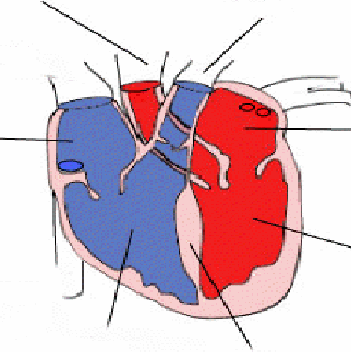 وريد اجوف علوي
اوردة الرئة
اذين ايمن
اذين ايسر
بطين ايسر
وريد اجوف سفلي
بطين ايمن
حاجز بين البطينين
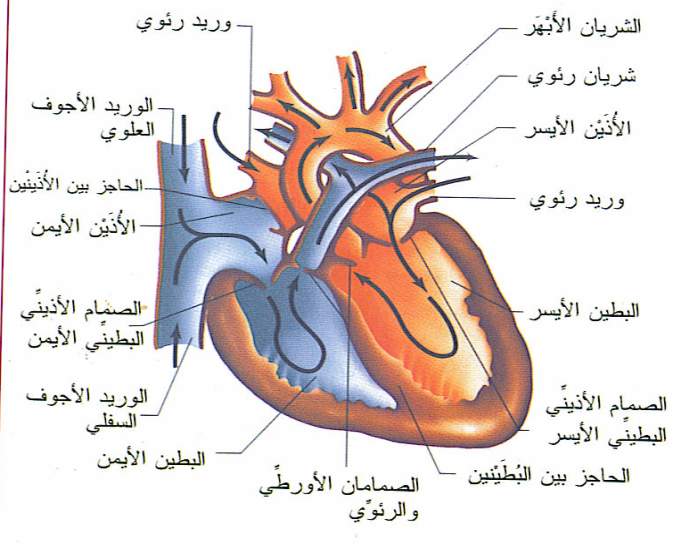 الاوعية الدموية الكبيرة التي تدخل وتخرج من القلب:-
الوريد الاجوف السفلي :- يقوم بنقل الدم من جميع الاعضاء السفلية ( كالكليتين , الامعاء,
     الكبد...) وينقلها الى الاذين الايمن. ( هذا الوعاء فقير ب- O2 وغني ب- CO2).
2. الوريد الاجوف العلوي :- يقوم بنقل الدم من جميع الاعضاء العلوية ( الراس, الاطراف....)
     وينقلها الى الاذين الايمن. ( هذا الوعاء فقير ب- O2 وغني ب- CO2).
3. شريان الرئة :- ينقل الدم من البطين الايمن الى الرئتين لاجراء عملية تبادل الغازات 
   ( غني ب-CO2)
4. وريد الرئة :- هنالك 4 اوردة رئوية , اثنان من كل رئة وهذه الاوردة تنقل الدم الغني 
    بالاوكسجين من الرئتين الى الاذين الايسر
5. شريان الابهر :- هو الشريان الرئيسي في الجسم وهو ينقل الدم من البطين الايسر الى جميع
    انحاء الجسم  ( غني بالاوكسجين).
الدورة الدموية الكبرى
في هذه الدورة ينتقل الدم من البطين الايسر الى جميع انحاء الجسم ومن ثم يرجع الى الاذين الايمن
شريان الابهر
اذين ايسر
بطين ايسر
جميع انحاء الجسم
وريد اجوف علوي وسفلي
اذين ايمن
الدورة الدموية الصغرى
في هذه الدورة ينتقل الدم من القسم الايمن للقلب الى الرئتين لحدوث عملية تبادل الغازات وبعد ذلك يرجع الدم الغني بالاوكسجين الى الاذين الايسر للقلب
اذين ايمن
شريان الرئة
بطين ايمن
الرئتين
اوردة الرئة
اذين ايسر
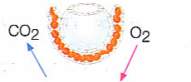 خلية دم حمراء في الحويصلة الهوائية
شريان الرئة
اوردة الرئة
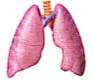 بطين ايمن
اذين ايسر
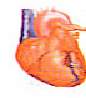 بطين ايسر
اذين ايمن
شريان الابهر
وريد اجوف علوي وسفلي
الشرايين في الاعضاء
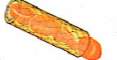 اوردة من الاعضاء
الشرايين الصغيرة
خلية دم حمراء في الشعيرة
الاوردة الصغيرة
CO2
O2
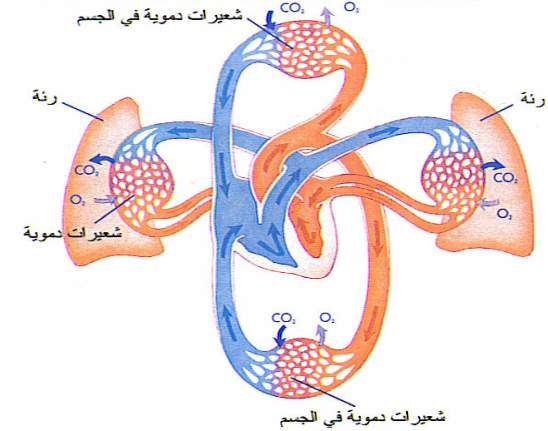 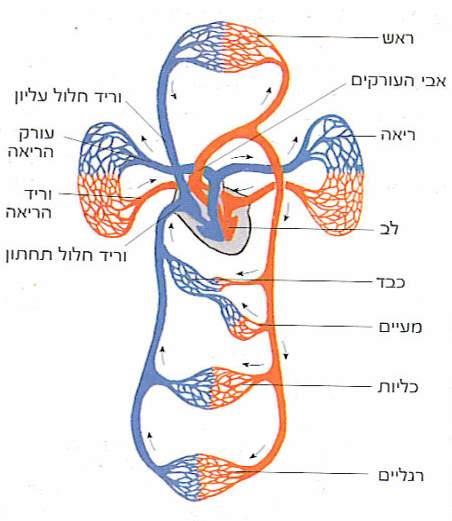 عمل القلب
يعمل القلب الايسر والايمن معا ففي نفس الوقت ينتقل دم من الاذينين الى البطينين وايضا من البطينين الى الشرايين.
سمك جدران البطينين ملائم لوظيفته.
 فالبطين الايسر الذي يضخ الدم الى جميع انحاء القلب اسمك من البطين الايمن الذي يضخ الدم الى الرئتين فقط.
يعمل القلب على عدة مراحل :-
ارتخاء القلب : 
     يرتخي البطينان والاذينان ونتيجة ذلك ينخفض بهما الضغط. فينتقل الدم من الاوردة الرئوية الى الاذين الايسر ومن الوريدين الاجوف السفلي والعلوي الى الاذين الايمن.
     الصمامات بين الاذينين والبطينين مفتوحة لذلك يمتلئ الاذينان ويبدأ الدم بالانتقال الى البطينين.   هذه المرحلة تستمر لمدة 0.3 ثانية.
2. انقباض الاذينين وتعبئة البطينين: 
     مرحلة الارتخاء التي تستمر لمدة 0.3sec تتوقف فجأة , وينقبض الاذينين   
    مما يؤدي الى دفع الدم الى البطينين.
3. انقباض البطينين:-

 يرتفع ضغط الدم في البطينين , وتغلق الصمامات بين الاذينين والبطينين .
مما يؤدي الى انقباض البطينين الامر الذي يؤدي الى فتح صمامات الشرايين , فينتقل الدم بقوة من البطين الايمن الى شريان الرئة ومن البطين الايسر الى شريان الابهر.
نتيجة انخفاض الضغط في البطينين تغلق الصمامات بين البطينين 
والشرايين مما يمنع رجوع الدم الى الخلف.
مرحلة انقباض الاذينين والبطينين تستمر لمدة 0.55 sec
لذلك فان خفقة كاملة تستمر لمدة ما يقارب 0.85sec 
اي انه في الدقيقة هنالك ما يقارب 70 خفقة ( نبضة).
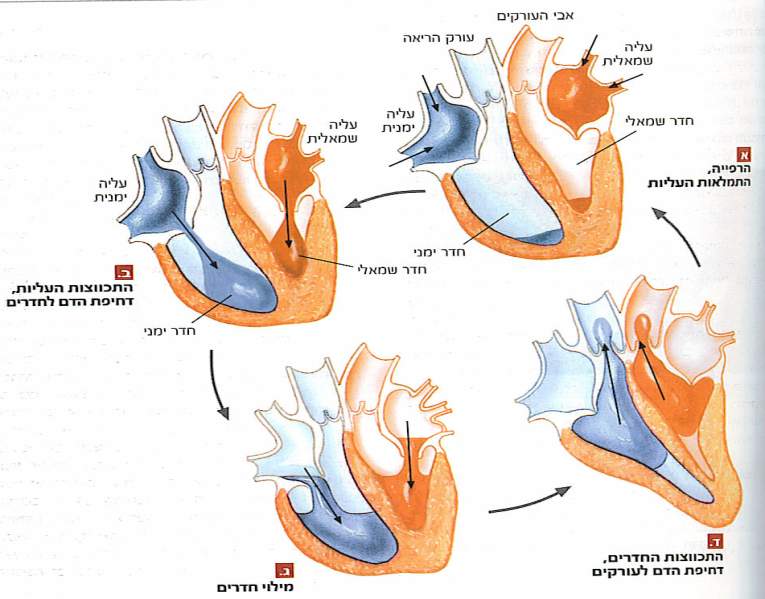 ما هي الاصوات التي تسمع عند دقات القلب؟
في كل خفقة نسمع صوتين:
صوت اغلاق الصمامات بين الاذينين والبطينين.
صوت اغلاق الصمامات بين البطينين والشرايين.وهو صوت اقوى من الاول
حسب هذه الاصوات يمكن معرفة مدى 
عمل هذه الصمامات
محصول القلب
كمية الدم التي يضخها البطين الايسر الى الشريان الرئيسي والبطين الايمن الى
 شريان الرئة تدعى محصول القلب وهو يحدد حسب امرين:-
عدد النبضات.
حجم النبضة ( الخفقة)
محصول القلب = عدد النبضات * حجم الخفقة
مثال:
 لو فرضنا ان قلب الانسان ينبض 75 مرة في الدقيقة وحجم الخفقة 80 ملل فان محصول القلب هو:-
= 75 * 80 = 6litمحصول القلب
كيف يغذي القلب نفسه
النظرية السائدة بان القلب لا يحتاج الى دم لان الدم موجود في الاذينين والبطينين هي نظرية خاطئة.
 فالدم لا يستطيع التغذي من الدم الموجود فيه.
بعد انتقال الدم الى الشريان الابهر يتفرع منه شريان يسمى بالشريان التاجي والذي ينقل الدم الى عضلة القلب.
 الشريان التاجي يتفرع الى شرايين تاجية صغيرة ومنه الى شعيرات دموية والتي تنتقل الى جميع اجزاء عضلة القلب.
لذلك اي خلل في هذه الاوردة قد يؤدي الى خلل في عمل القلب.
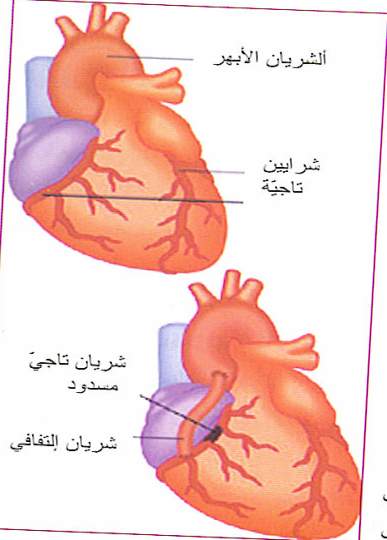 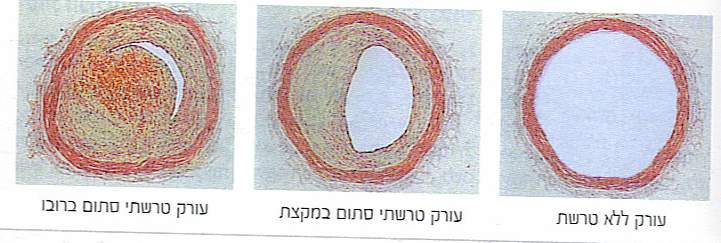 شريان متخثر بمعظمه
شريان متخثر جزئيا
شريان بدون تخثر
نقل الدم
نقل الدم يتم :-
لاشخاص فقدوا كمية كبيرة من الدم .
عند اجراء عملية تحتاج الى دم.
لا يمكن اعطاء الانسان دم من كائن حي اخر
عند نقل دم انسان لانسان اخر ليس من نفس فصيلة الدم فهذا يؤدي الى تخثر الدم.
اجسام مضادة في البلازما
فصيلة دم المتبرع
فصيلة دم المستقبل
انتيجين كرية الدم الحمراء
فصيلة الدم
Anti-B
A,O
A
A
A
B,O
B
Anti-A
B
B
AB,A,B,O
AB
------
AB
AB
O
O
Anti-A Anti-B
O
O
مجموعة ABO
O المتبرع العام
AB المستقبل العام
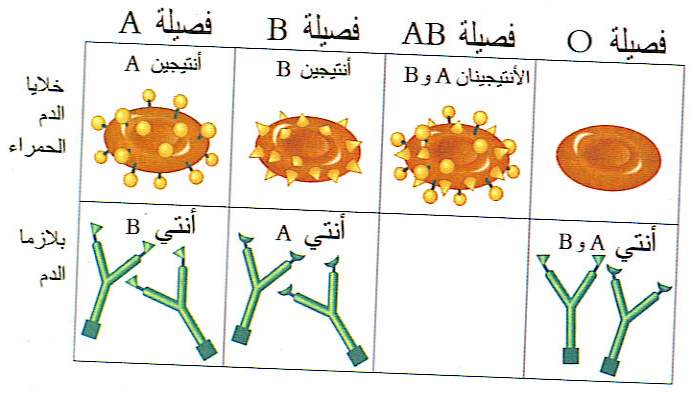 كيفية تعيين فصائل الدم
يتم بواسطة استخدام شريحة تحتوي على حفرتين .
في الحفرة الاولى يتم وضع Anti  A وفي الحفرة الثانية يتم وضع Anti B
Anti B
Anti A
وبعد ذلك يتم اضافة قطرة دم الشخص المراد فحصه.
اذا حدث التصاق في الحفرتين فهذا يدل على ان فصيلة الدم من نوع O
اذا لم يحدث التصاق في الحفرتين فهذا يدل على ان فصيلة الدم من نوع AB
اذا حدث التصاق في الحفرة الاولى فهذا يدل على ان فصيلة الدم من نوع A
اذا حدث التصاق في الحفرة الثانية فهذا يدل على ان فصيلة الدم من نوع B
عامل RH
تعتبر هذه المادة مهمة لنقل الدم. 
عند بعض الاشخاص توجد مادة على غشاء كريات الدم الحمراء.
الشخص الذي يحتوي دمه على هذه المادة يسمى RH+.
الشخص الذي لا يحتوي دمه على هذه المادة يسمى RH-.
85% من السكان يحتوي دمهم على العامل RH.
ماذا يحدث عند الامهات من فصيلة دم RH-  والجنين من فصيلة دم RH+ ؟
ممنوع الاكل قبل ممارسة الرياضة لماذا؟
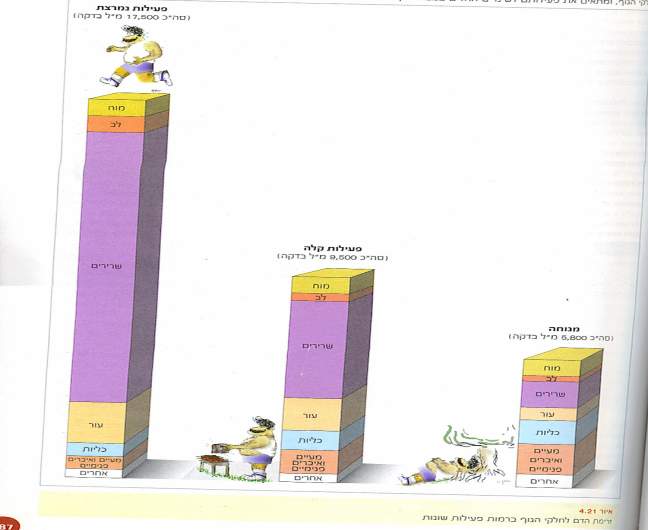 الدورة البابية
الدورة البابية هي جزء من الدورة الدموية الكبرى.
الدم القادم من الامعاء والمعدة والغني بالمواد الغذائية يتجمع في وريد رئيسي   يسمى الوريد البابي  
 والذي يتفرع داخل الكبد حيث يتم خزن السكريات على شكل نشا حيواني داخل الكبد.
وبعد ذلك تتجمع هذه التفرعات وتصب في وريد الكبد والذي يصب في الوريد الاجوف السفلي